Земля- хрупкая планета(часть 2)
Челябинская область, Аргаяшский район,
МОУ Акбашевская СОШ 
Якупова Разима Фаткулловна
Учитель географии и биологии
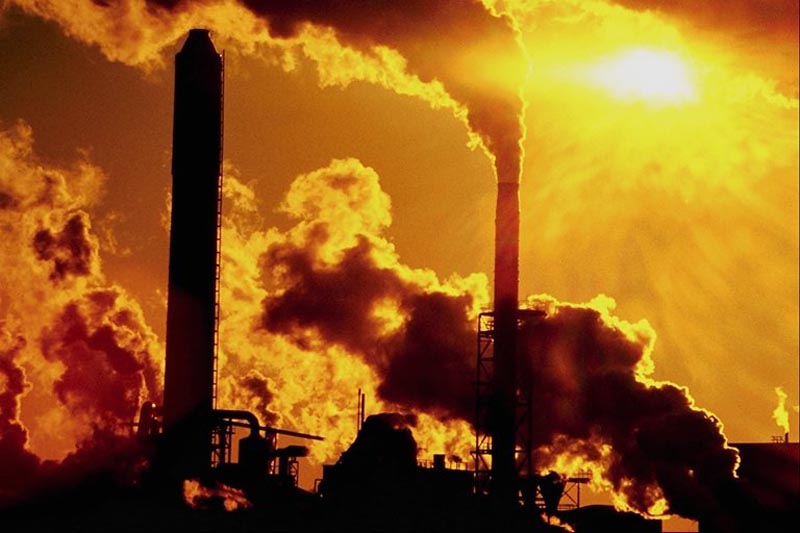 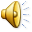 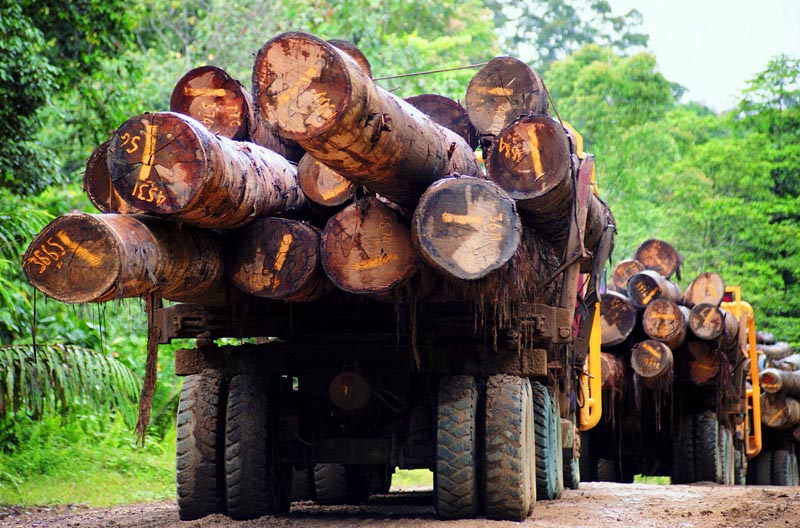 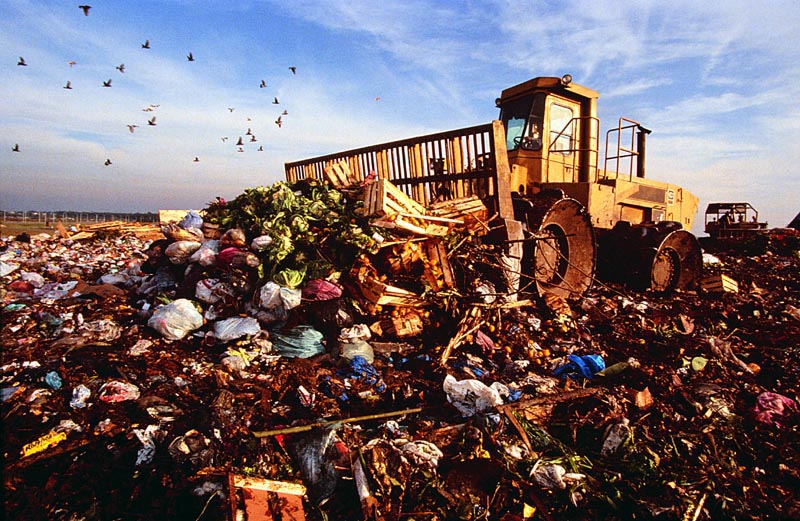 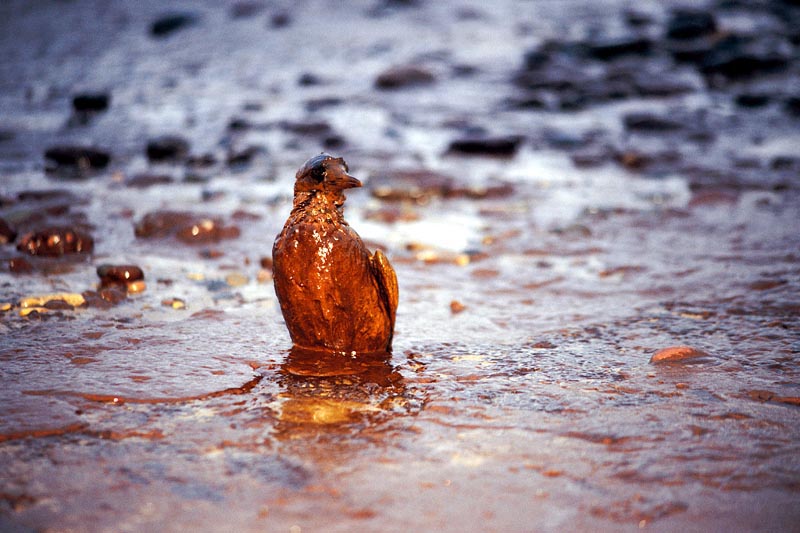 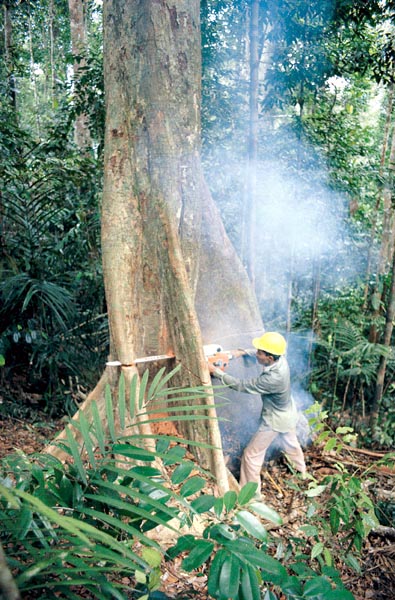 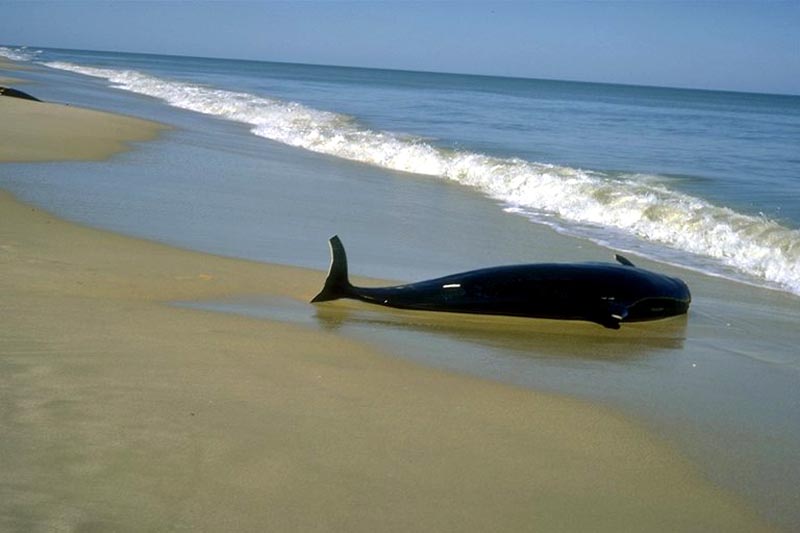 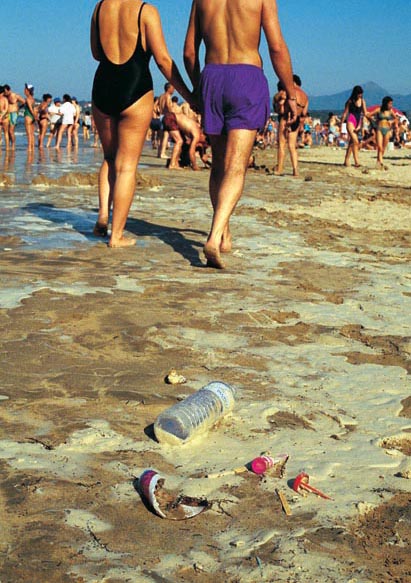 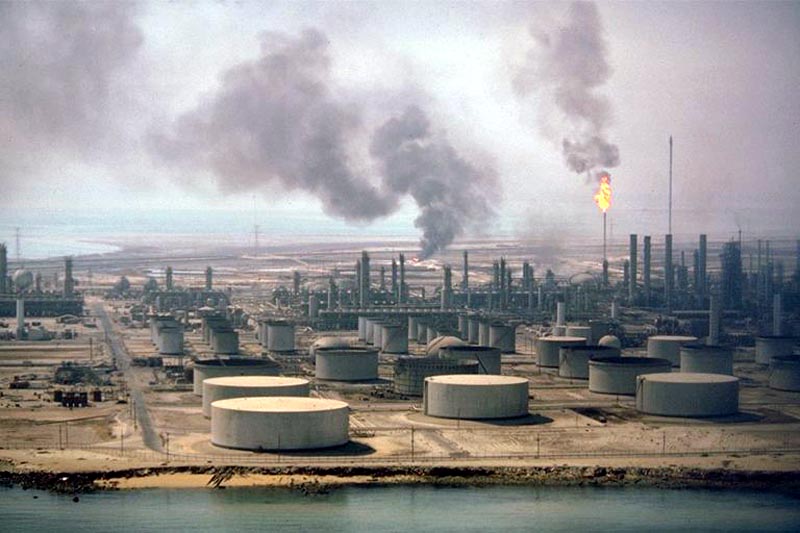 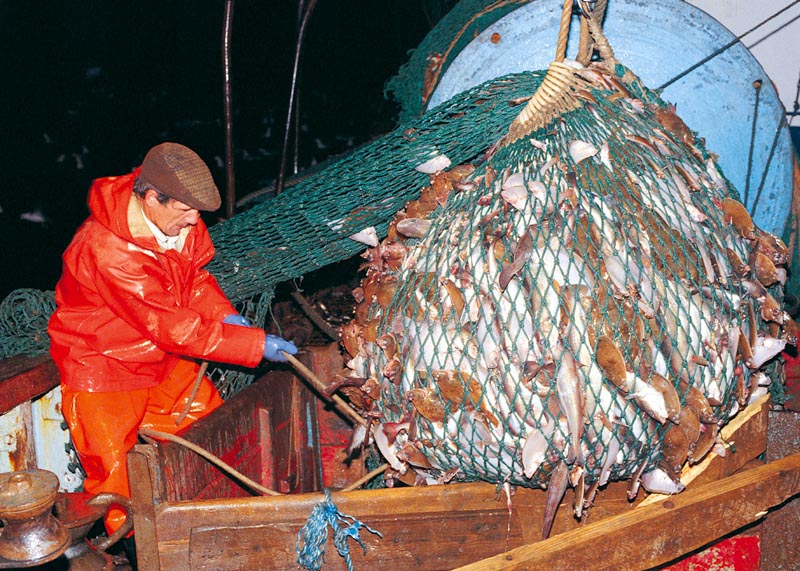 Пусть всегда будут реки,
Пусть всегда будет рыба, 
Пусть всегда будет море, 
А в пустыне верблюд.
Пусть всегда будут рощи, 
Пусть всегда будут птицы, 
Пусть в тайге будут звери, 
А у дома цветы.
Пусть всегда будут люди, 
Пусть всегда будут дети,
Пусть всегда будет солнце,
Пусть всегда будет мир.